PAIN
International Association for the Study of Pain:
Unpleasant sensory and emotional experience associated with actual or potential tissue damage   
Alerts us to ongoing/potential tissue damage..vital
Nociception: physiological process by which pain is perceived
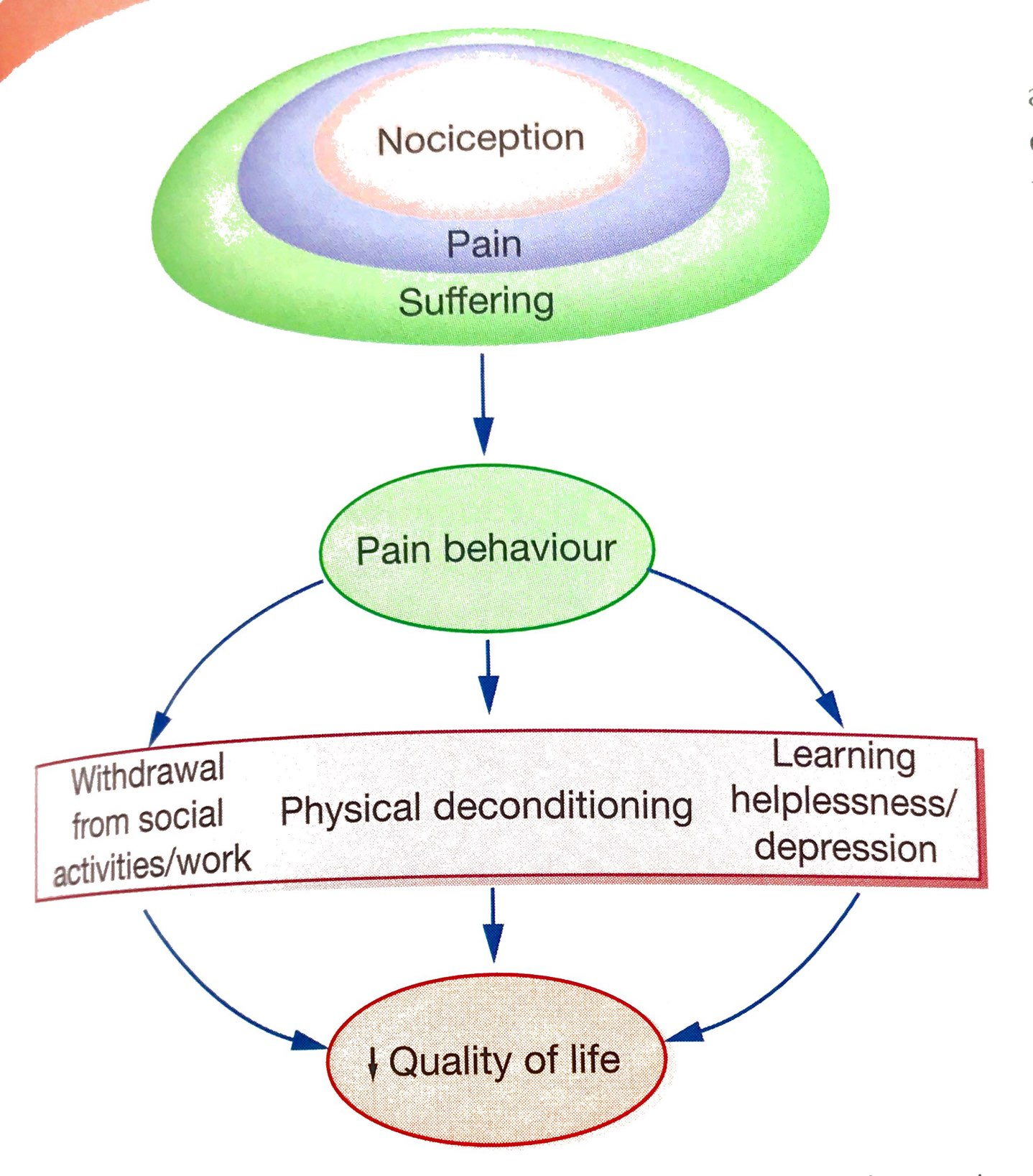 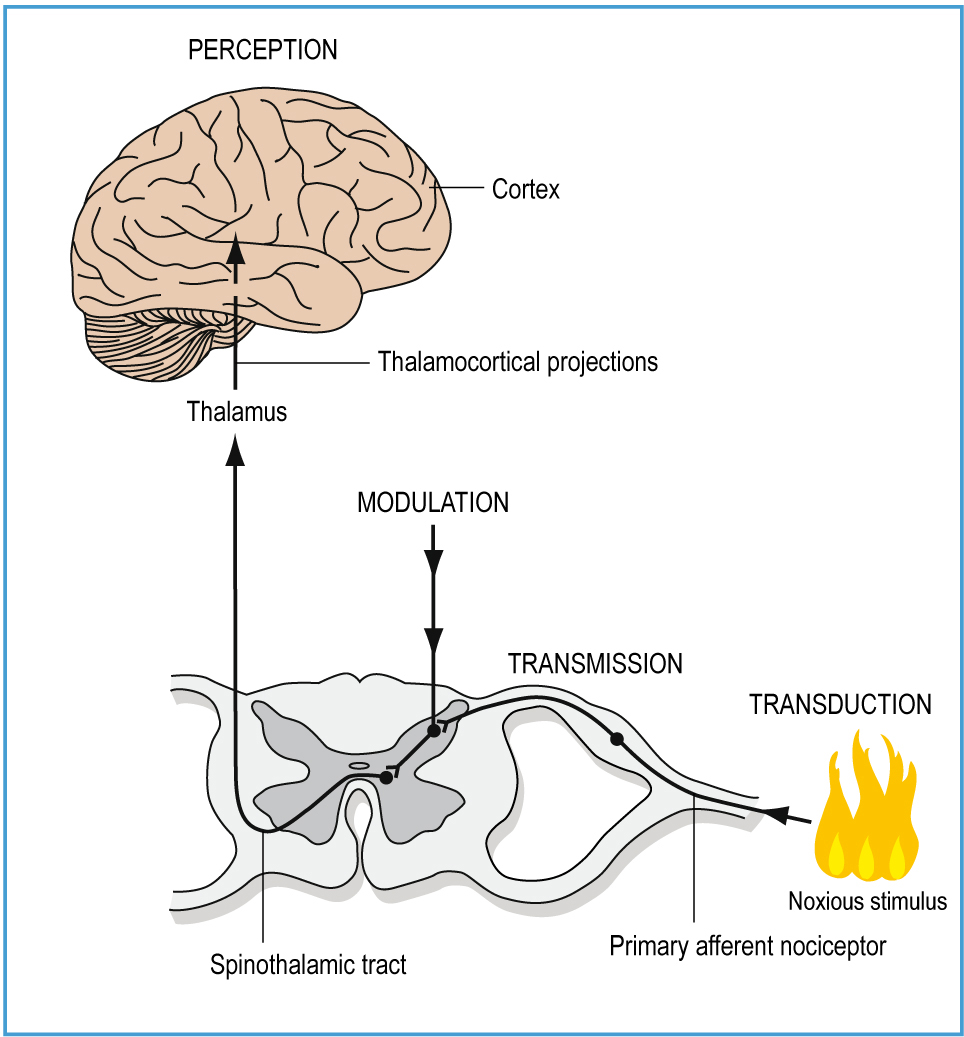 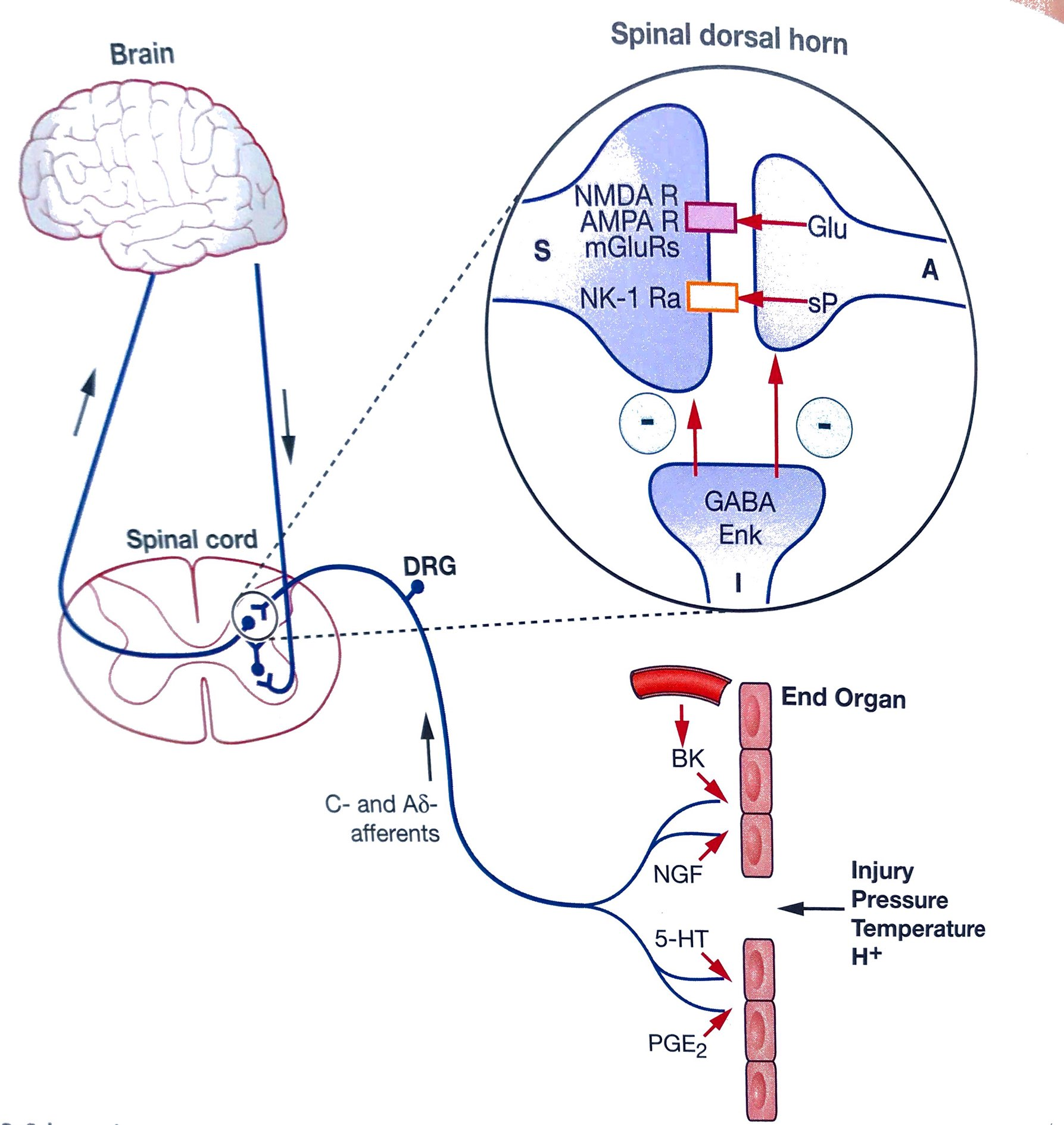 Peripheral terminals of primary sensory neurons: nociceptors have  unmyelinated (C-fibre) or thinly myelinated (Aδ-fibre) axons
Their cell bodies lie in the dorsal root ganglia or in the trigeminal ganglia
Different nociceptors encode discrete intensities/modalities of pain
They are transducers: they convert noxious stimuli into AP
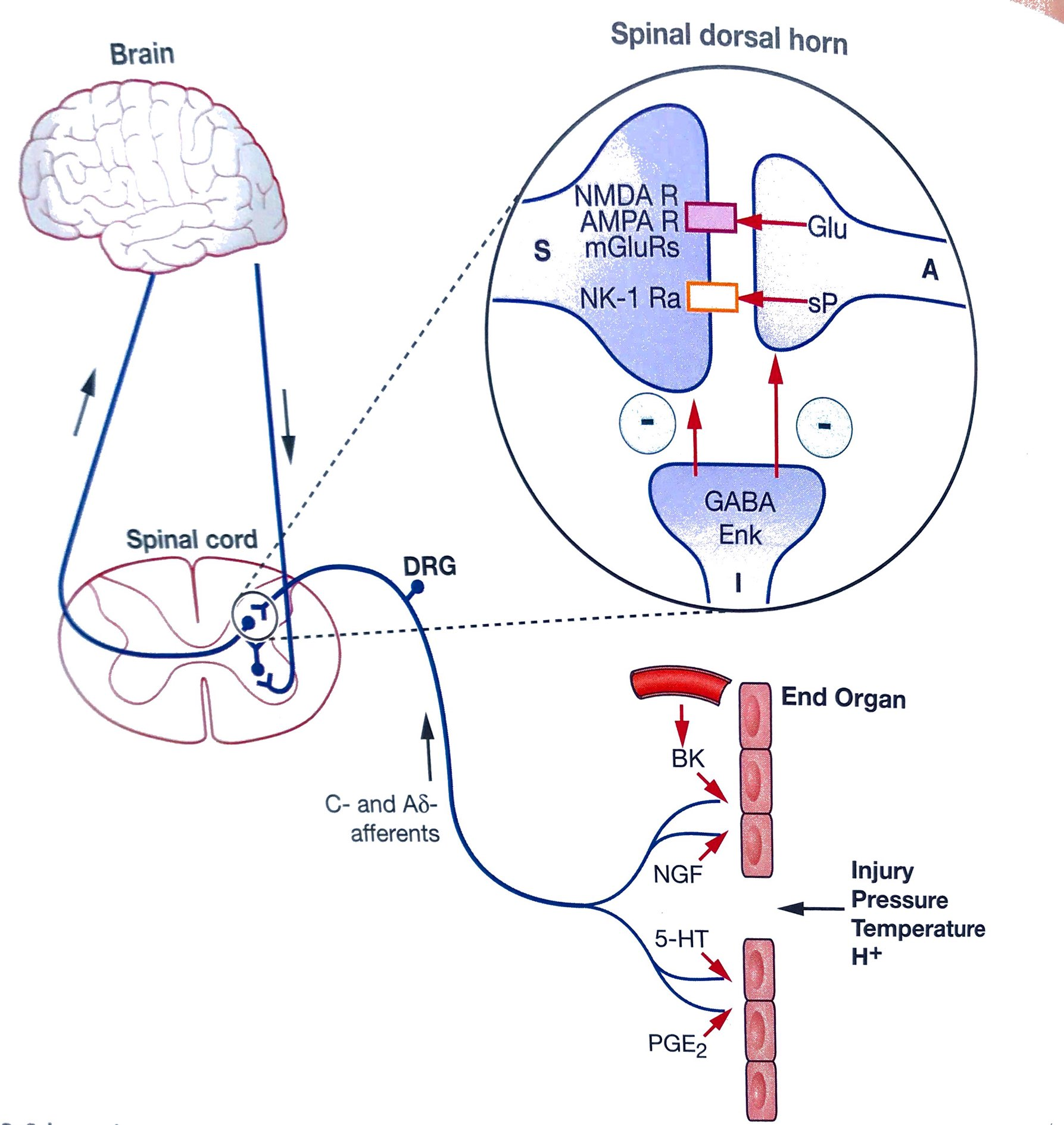 Some of them are identified: respond to heat, cold or chemical irritants like capsaisin
Their cell bodies contact with dorsal horn neurons; 1. exitatory amino acid glutamate
Glutamate release is blocked by opioids, cannabinoids, GABA ligands, pregabalin and gabapentin
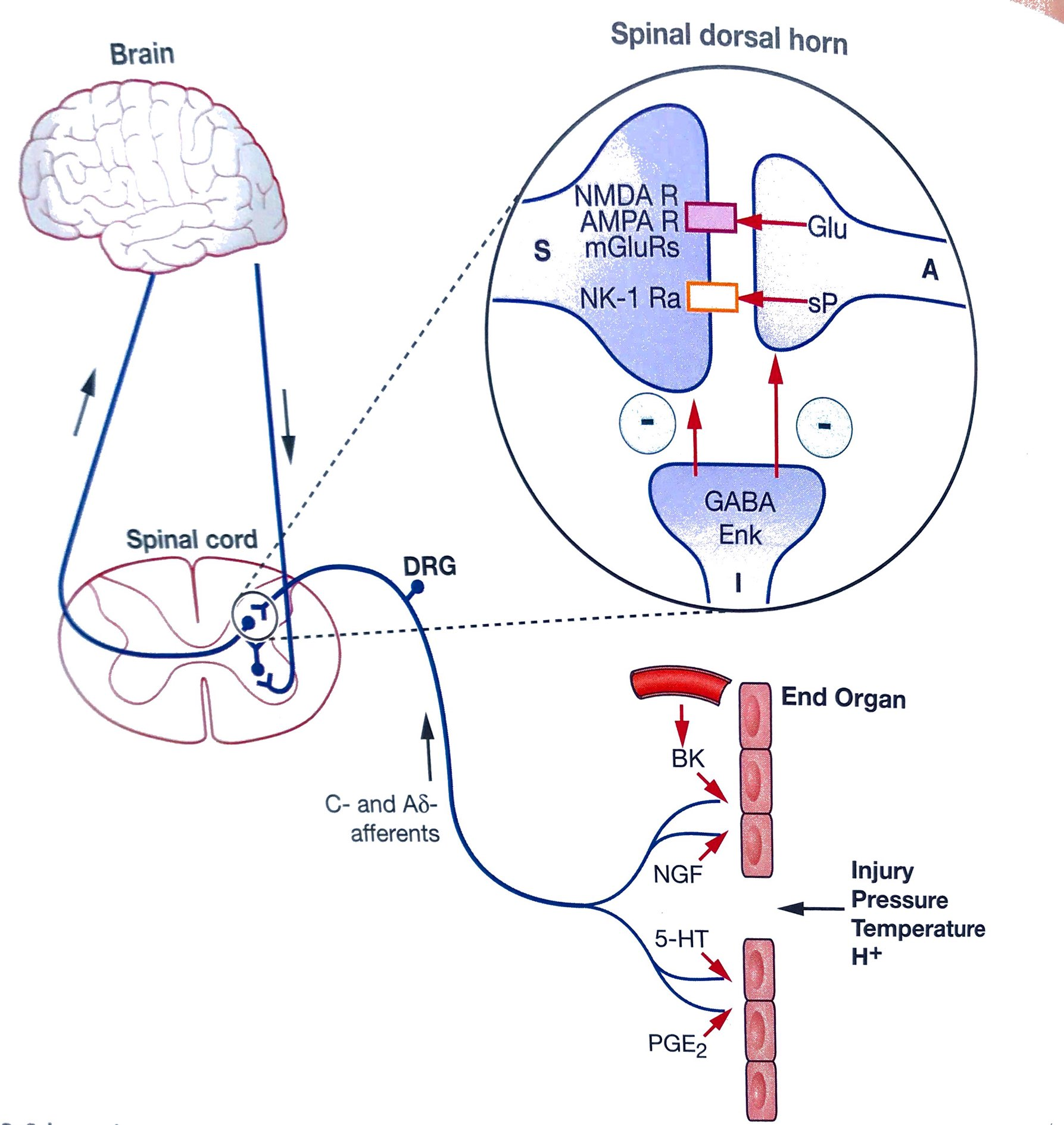 2. exitatory neurotransmitter: Substance P
These synapses are INHIBITED by GABA and enkephalins
Activation of descending  NA or serotonergic leads to the activation of inhibitory neurons: antinociception
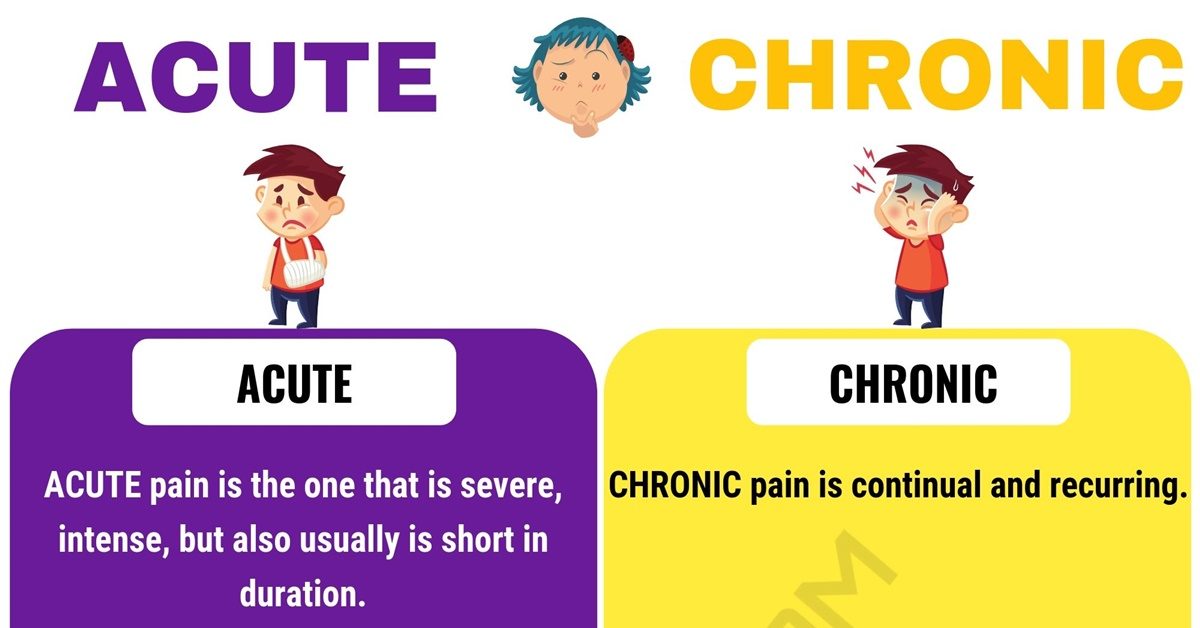 After trauma/surgery
Usually effectively managed
Associated w progressive, non-malignant disease
Maybe due to persistent stimulation of nociceptors (inflammationin RA)
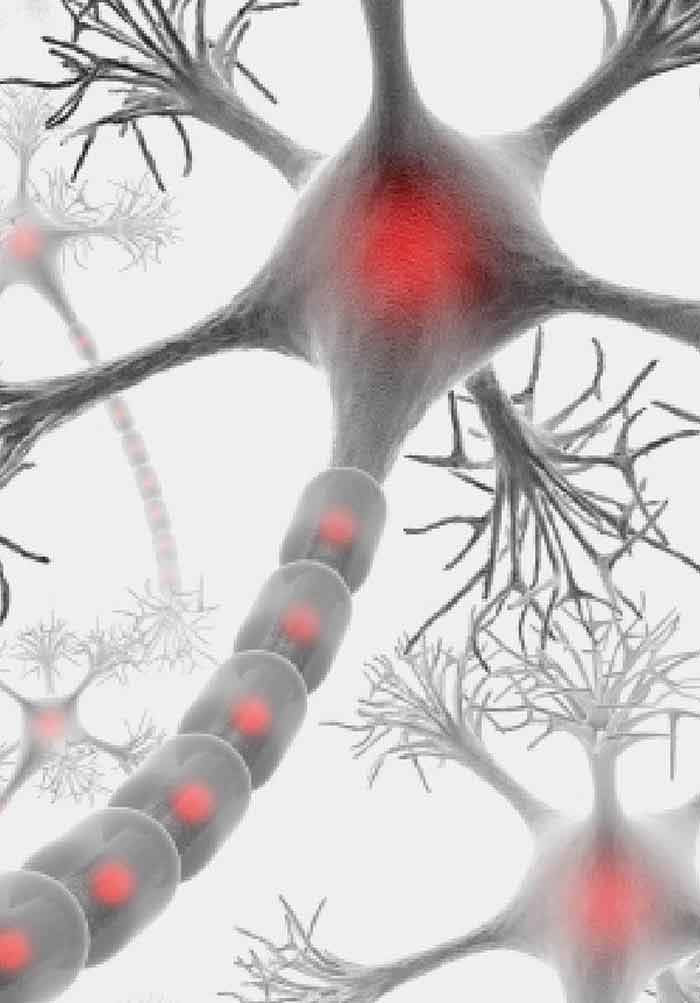 NEUROPATHIC PAIN results from damage to somatosensory nervous system
1. Damage to sensory afferents: diabetic or AIDS polyneuropathy; post-herpetic neuralgia or lumbar radiculopathy
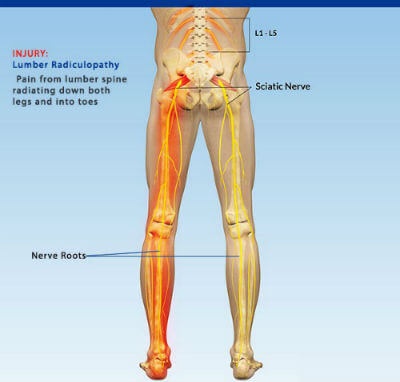 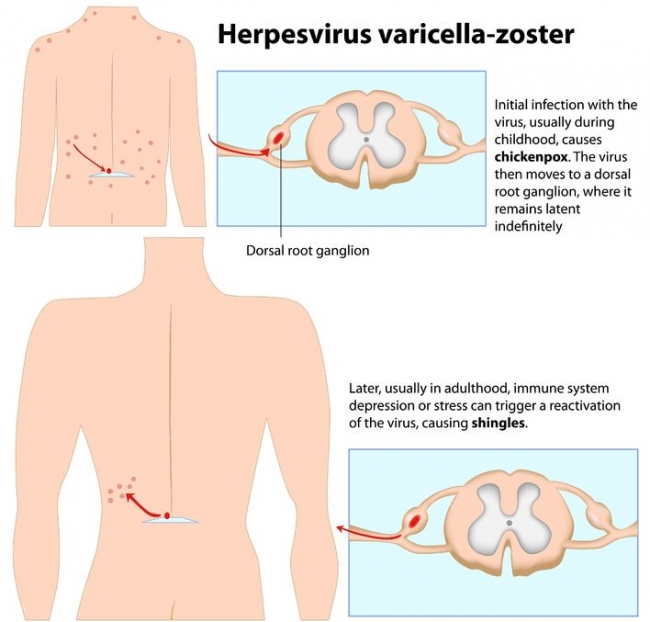 NEUROPATHIC PAIN
2. Damage to CENTRAL somatosensory pathways: spinal cord injury; multiple sclerosis; stroke
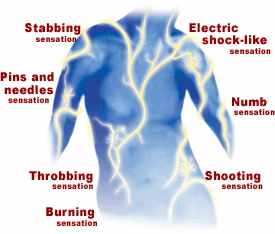 CANCER-RELATED PAIN
Primary tumour growth; metastatic disease; toxic effects chemotherapy and radiation
TREATMENT
Primary treatment of underlying cause
Pharmacotherapy
                - Systemic, local agents (opioids & non-opiods; adjuvants)
    	       - Also invasive manupulations (nerve block, neurostimulation) 
Supportive treatment
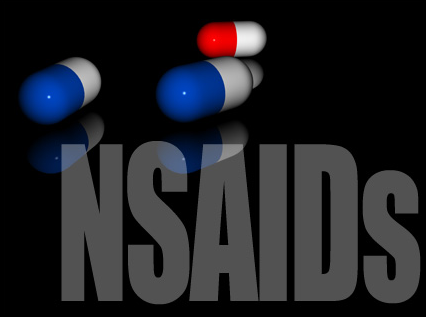 Endothelial damage produces inflammatory response
Damaged cells release ATP, H, K..
Inflammatory cells produce cytokines, chemokines and 
growth factors
Some chemicals directly activate nociceptors
others SENSITISE the terminal (prostanoids!!)
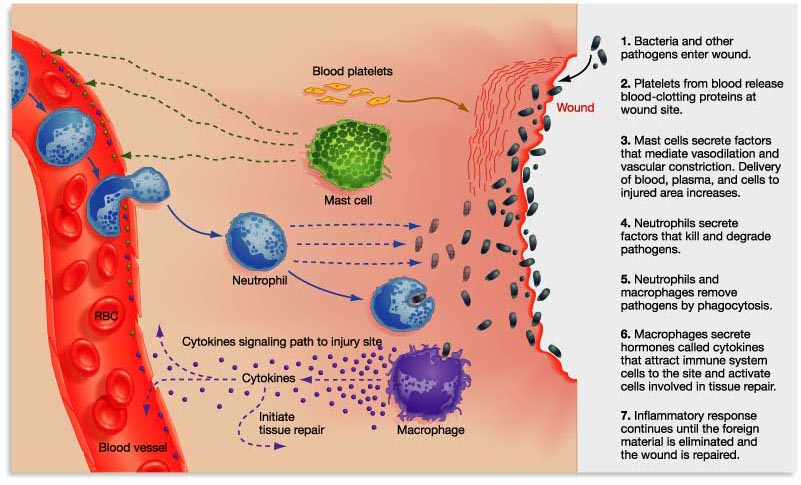 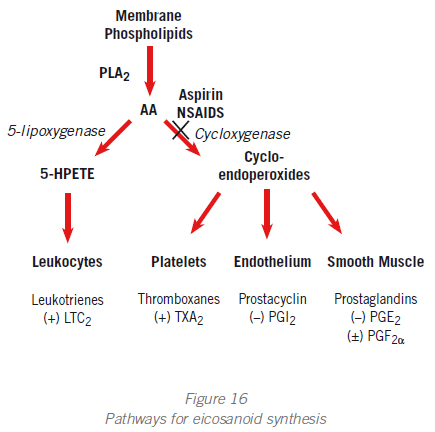 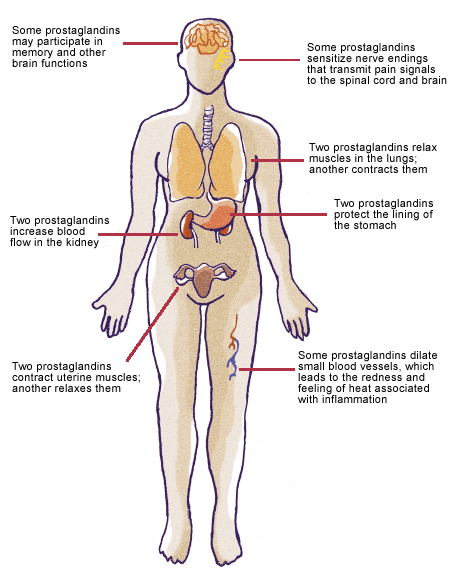 COX- 1, Good COX?
House-keeping 

COX-2, Bad COX?
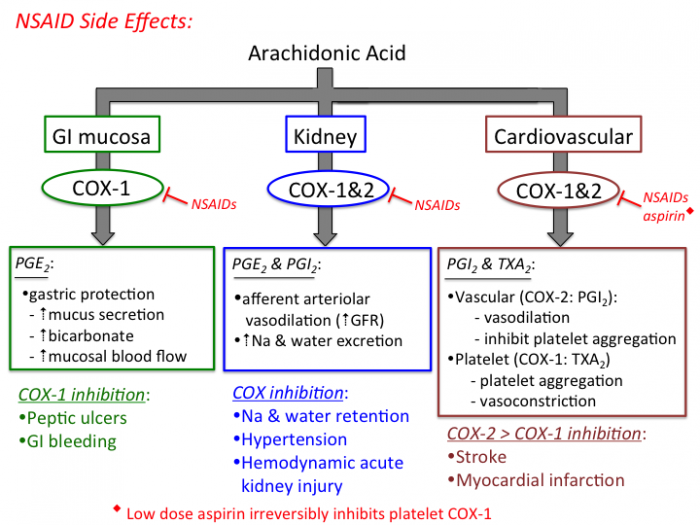 NSAID decrease renal blood flow and glomerular filtration rate
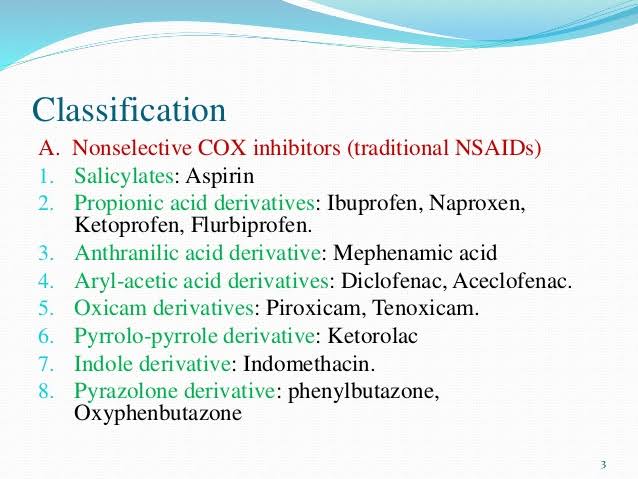 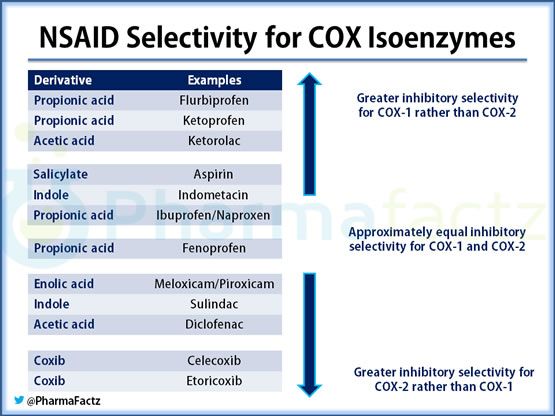 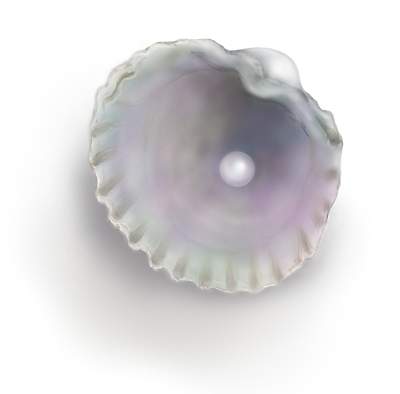 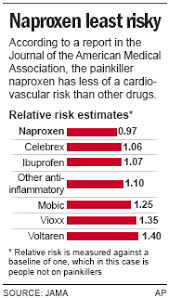 Clinical Pearls
Common advers effects:
-- these apply to pediatric doses as well-- dispepsia, nausea, loss of appetite, stomach pain
GI ulceration, perforation and bleeding is not common; risk higher age > 60, history of GI disease
Drugs may be taken w milk, food and antacids
NSAIDs are associated w MI: patients with CV diseases should avoid (naproxen less risky)
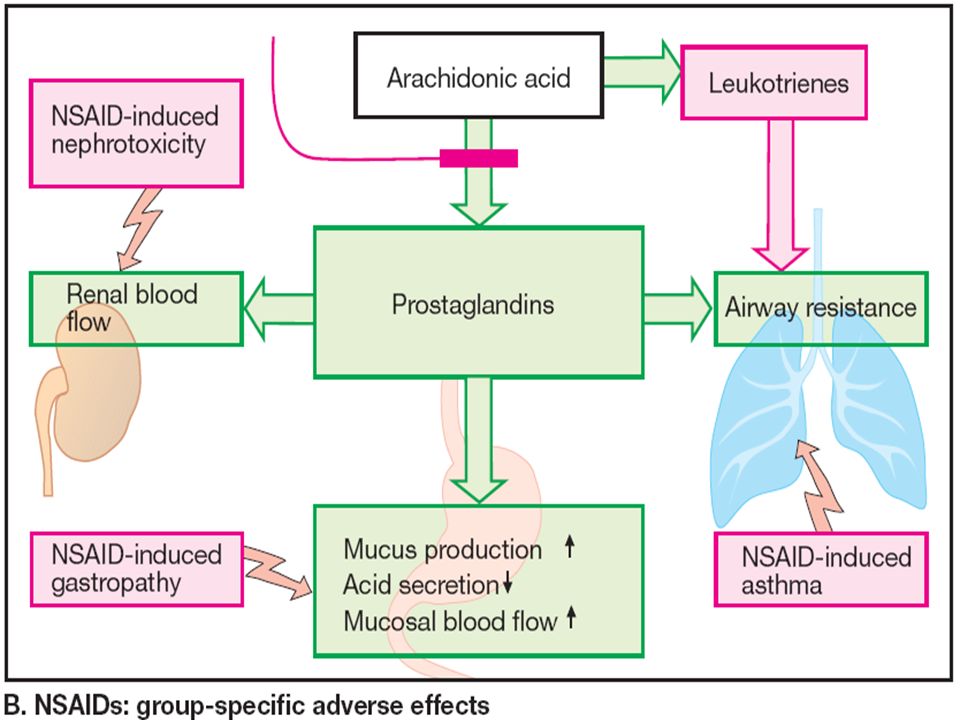 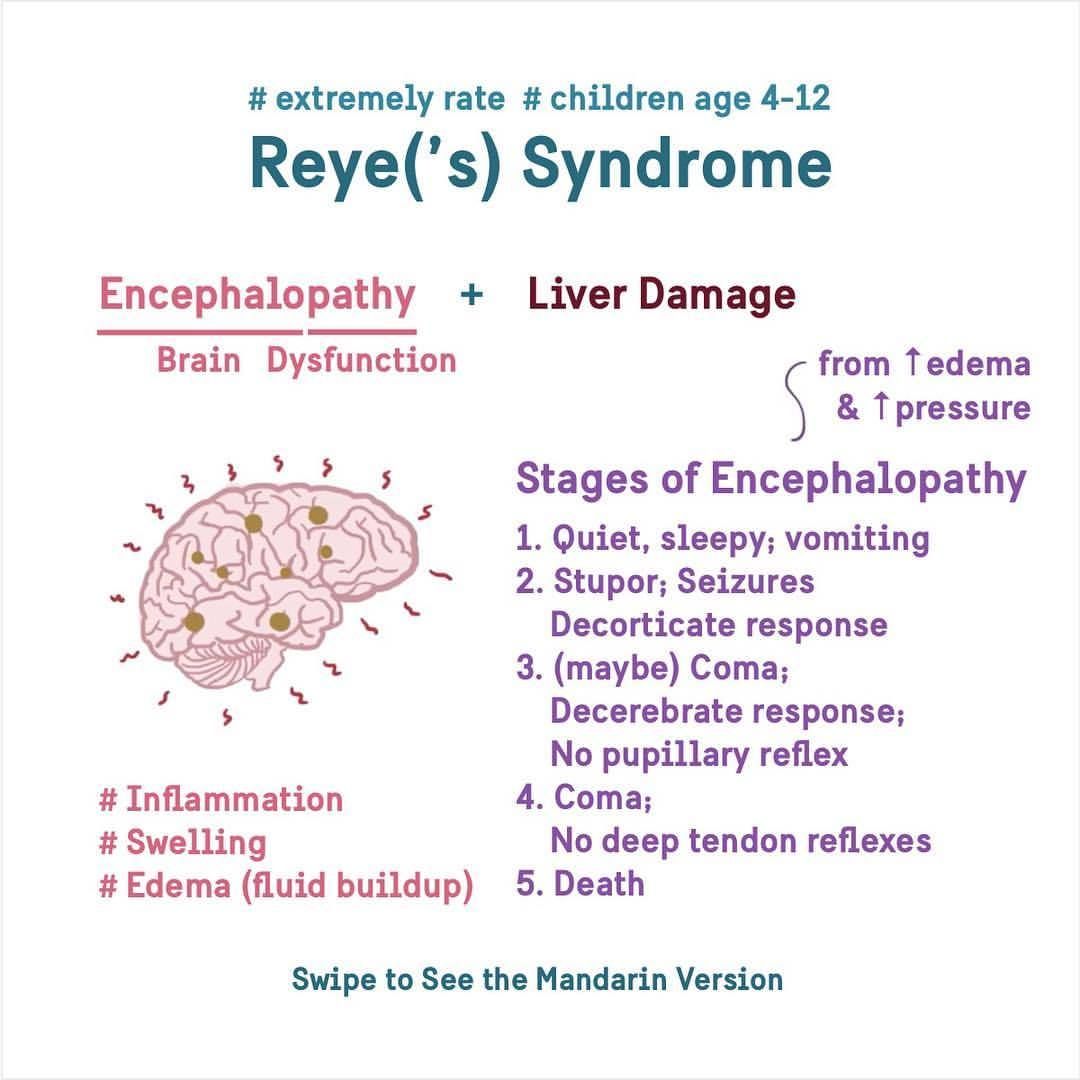 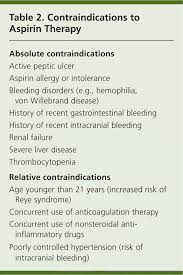 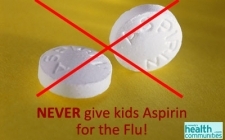 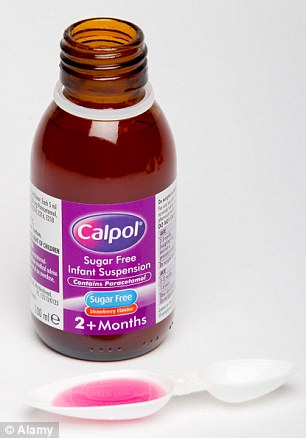 PARACETAMOL
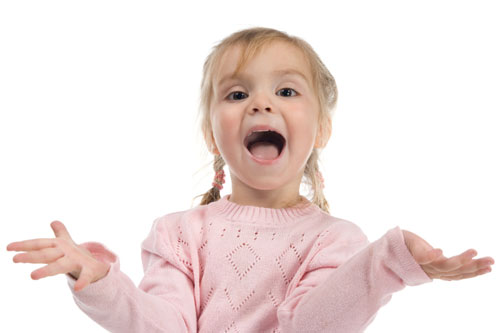 PARACETAMOL
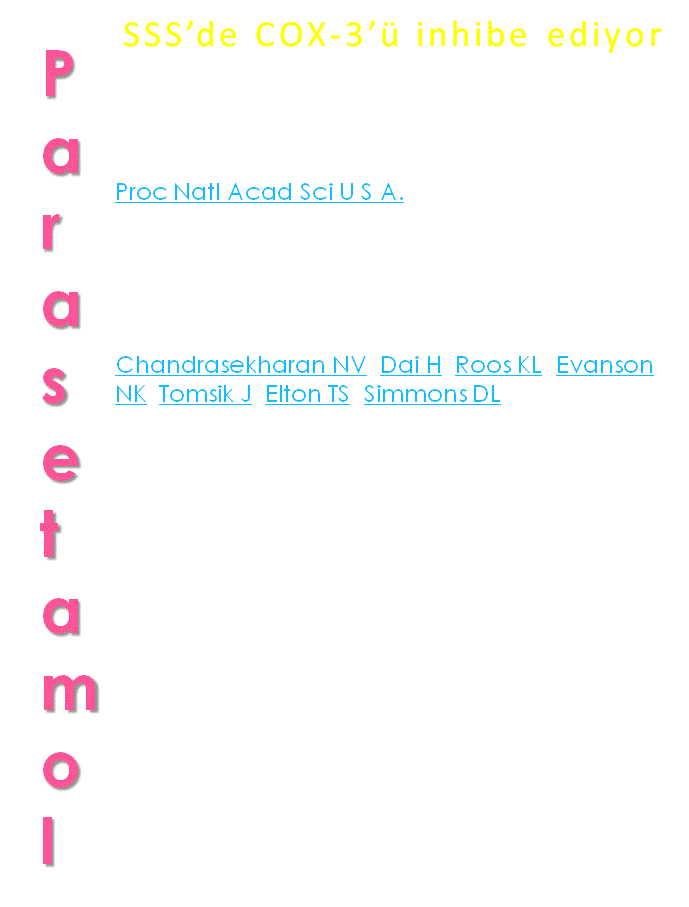 Major drawback: liver toxicity seen MOSTLY in acute overdose due to accumulation of toxic metabolites
OPIOID AGONISTS &
ANTAGONISTS
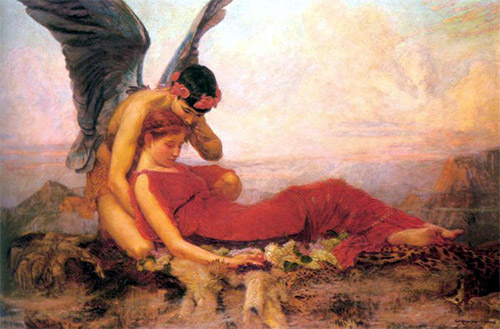 Morpheus, God of Dreams
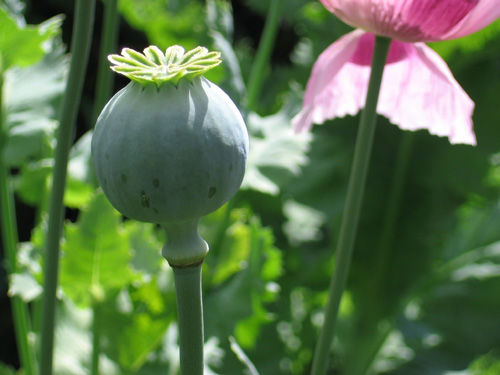 Sertürner , 1803
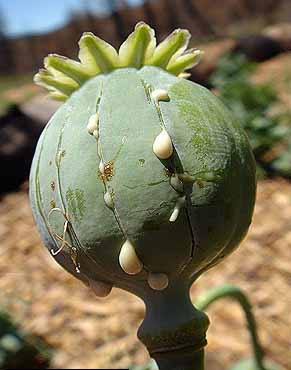 ~20 alkaloids
morphine (%10)
codeine
thebaine
papaverine
....
Full agonist, partial agonist or 
antagonist
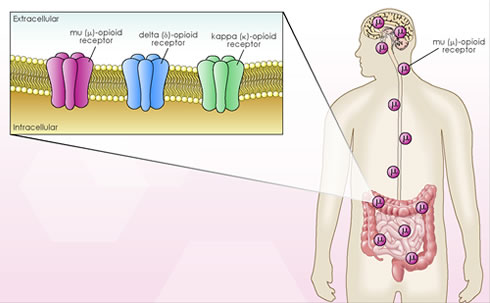 ENDORPHINS
ENKEPHALINS
DYNORPHINS
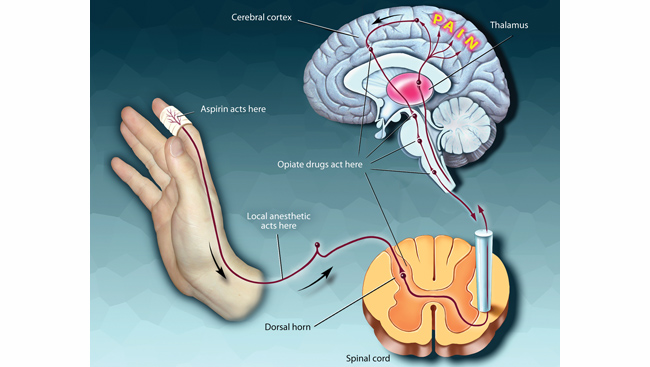 Painful stimuli / anticipation of pain evoke release
Pharmacokinetics
Good absorption, but HIGH and VARIABLE  first pass effect
 Less first pass: Codein, oxycodone 
 Lozenges and transdermal apps very usefull 
 Localize in highly perfused organs: brain, lungs, liver, spleen AND skeletal muscle
 Also in fatty tissue!! 
 Most converted to polar metabolites 
 Accumulation of metabolites is problematic in renal failure
 3A4 and 2D6 
 Genetic polymorphism with 2D6
 Excretion in urine
Pharmacodynamics
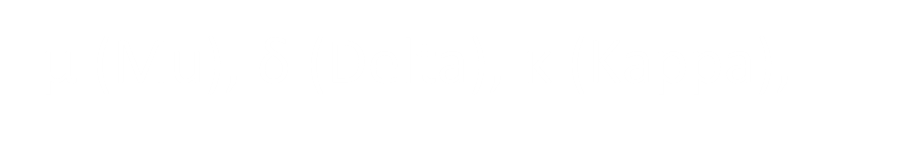 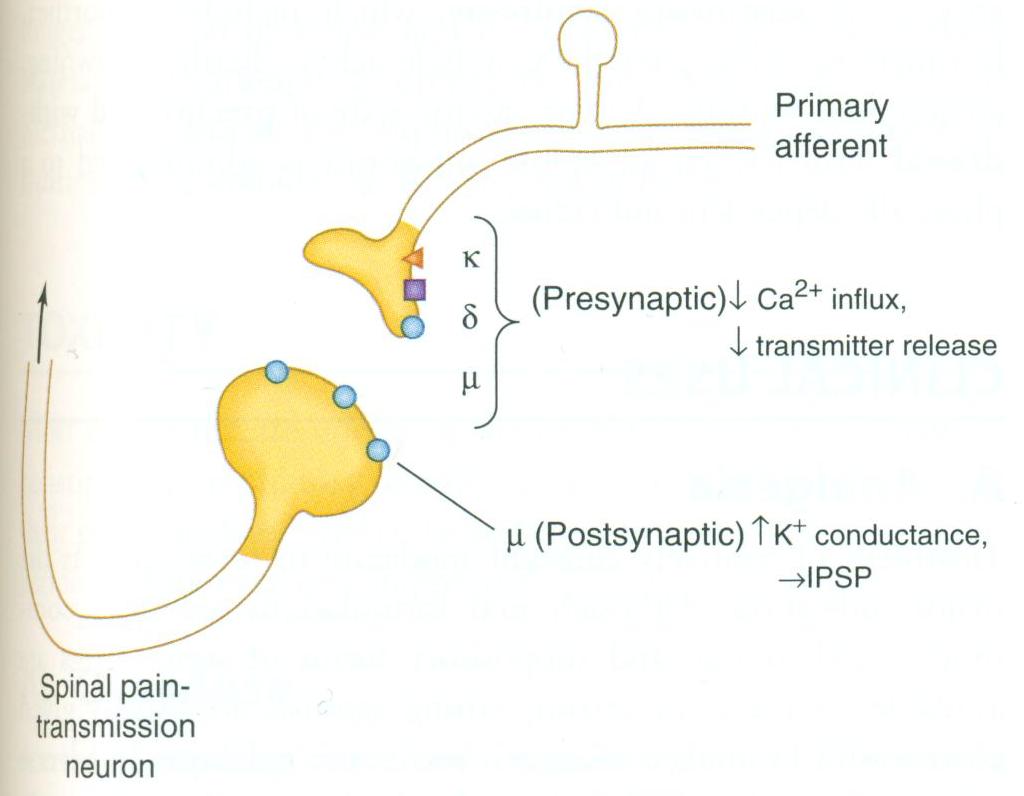 applied systematically, opioids act simultaneously at multiple sites
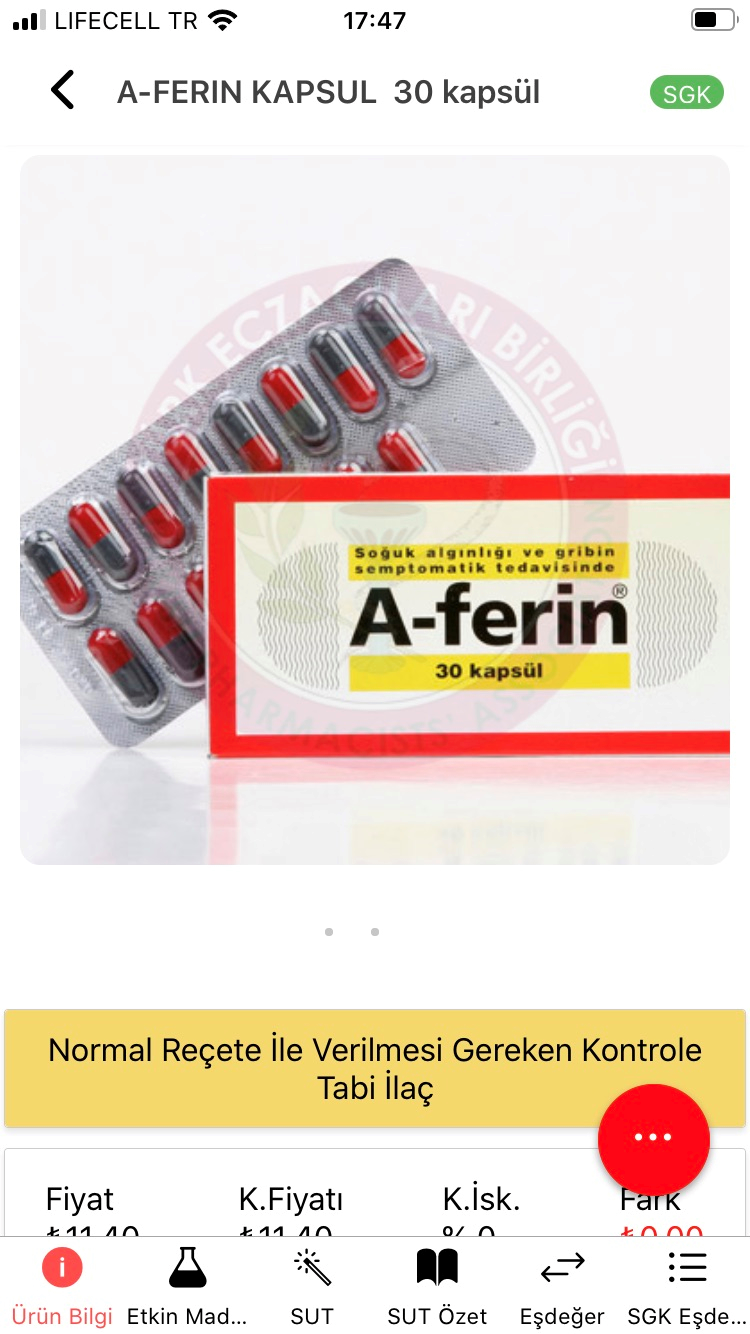 Oxymorphone * 
 Methadone *

* Dünya dopingle mücadele kurallarına göre düzenlenen yasaklı (müsabaka sırasında) maddeler listesinde
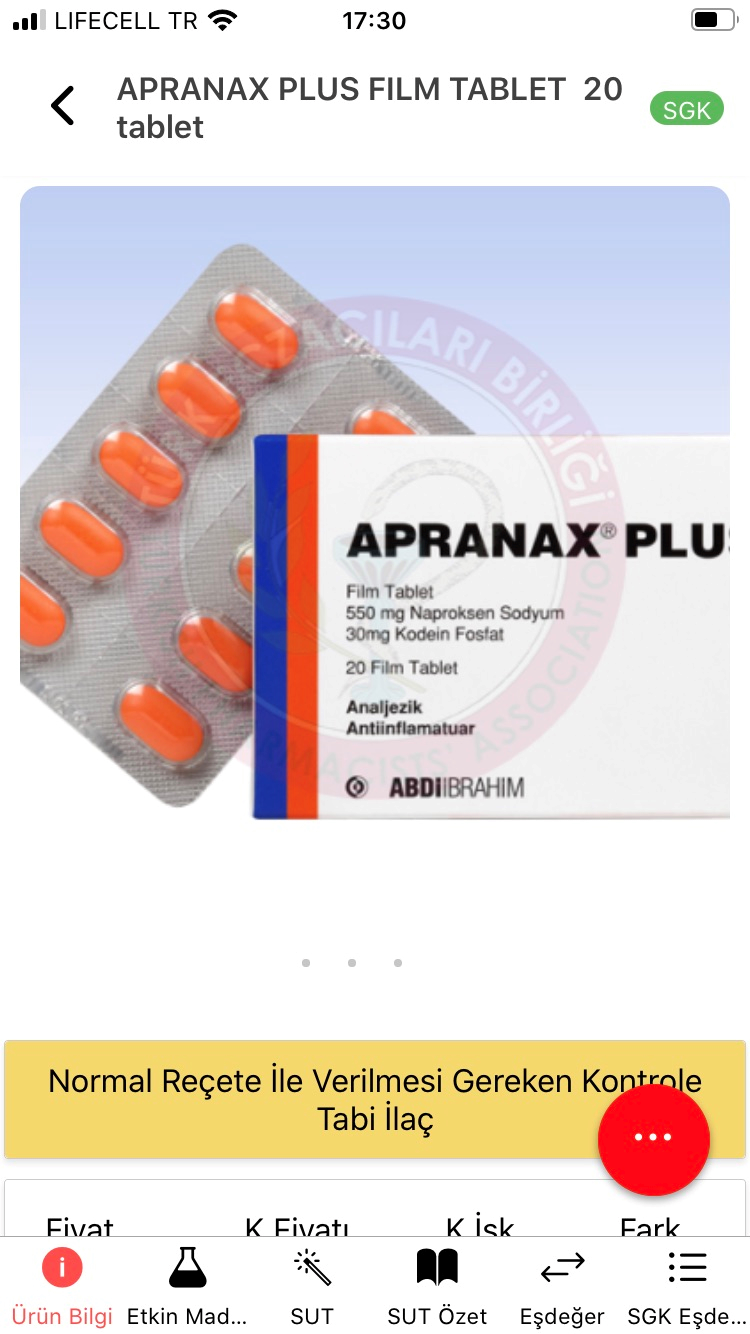 ± partial or weak agonist
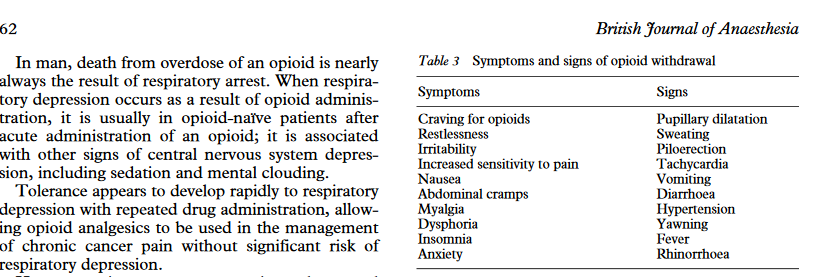 http://bja.oxfordjournals.org/content/81/1/58.full.pdf
60 mg morphine induces respiratory arrest in a nontolerant person
2000 mg morphine for cancer pain over 2-3 hours may not produce significant respiratory depression
Alternative Routes
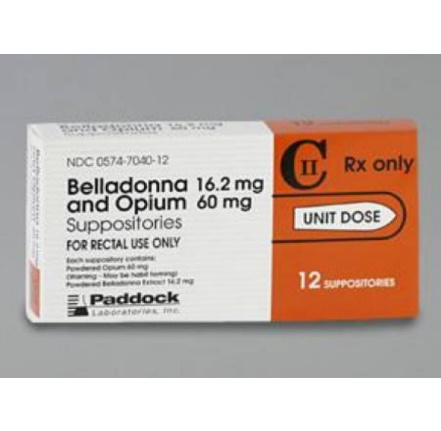 Epidural
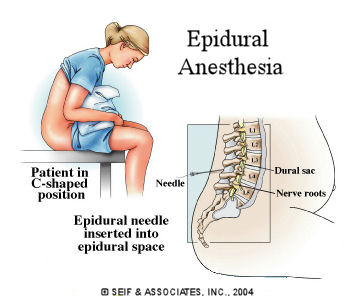 morphine, hydromorphone
rectal suppositories, 
NOT AVAILABLE in Turkey
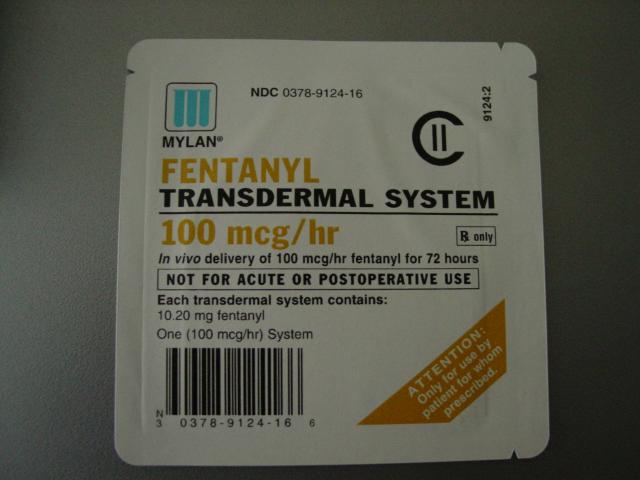 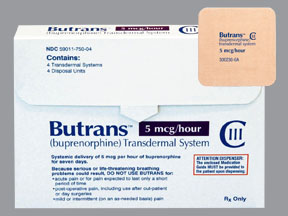 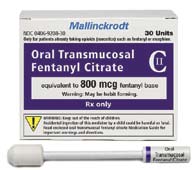 buccal, TTS, losenge 
(fentanyl)
buprenorphine TTS, for detox
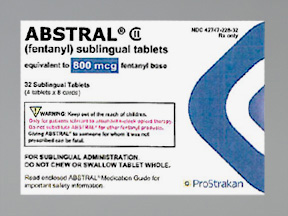 Alternative Routes
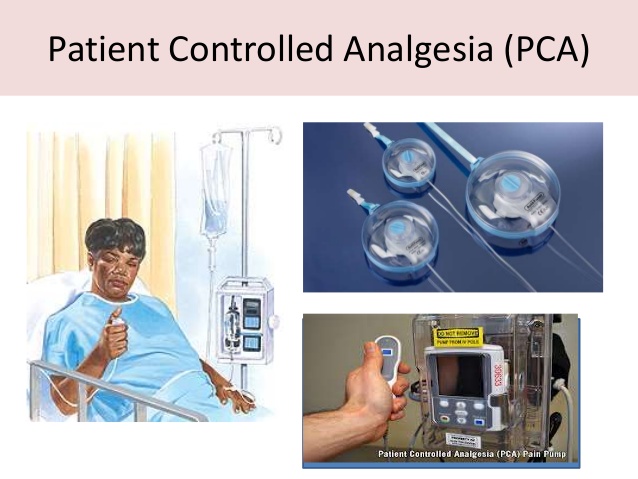 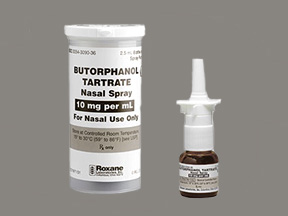 There is cross tolerence, however…
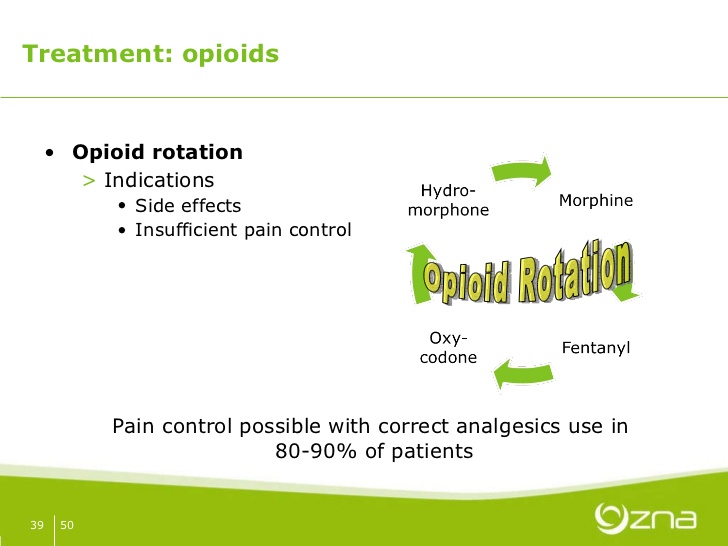 OPIOID ROTATION
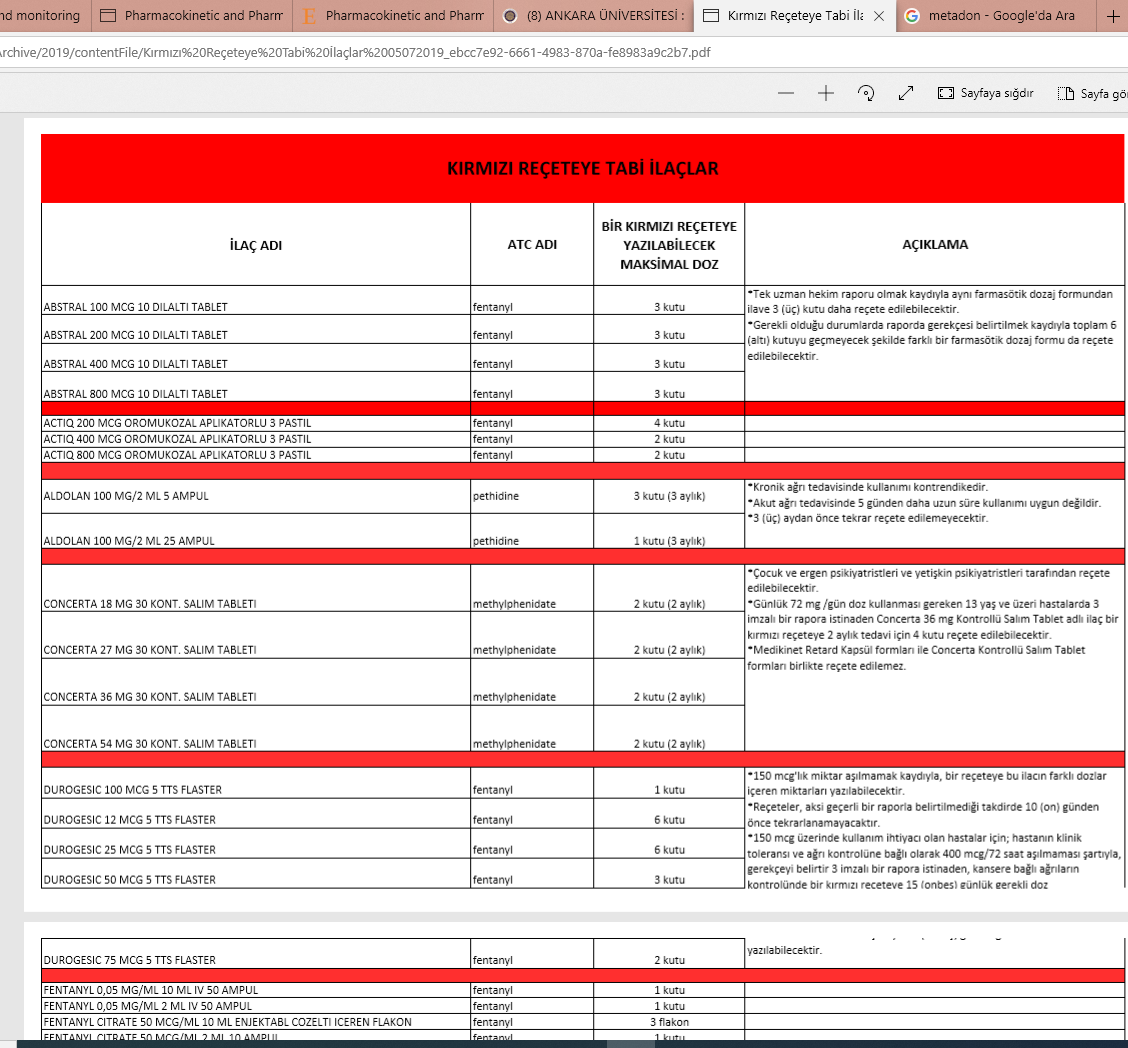 Tramadol
Analgesic effect seem to be UNRELATED to 
opioid receptos 
(5-HT reuptake inhibisyonu+NE transport inhibisyonu)
No significant depression of respiration
Used in chronic neuropatic pain
Toxic effects: seizures, serotonin syndrome
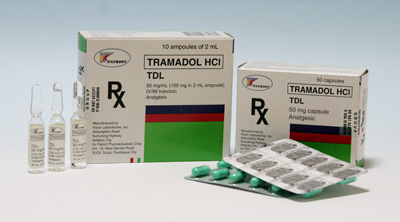 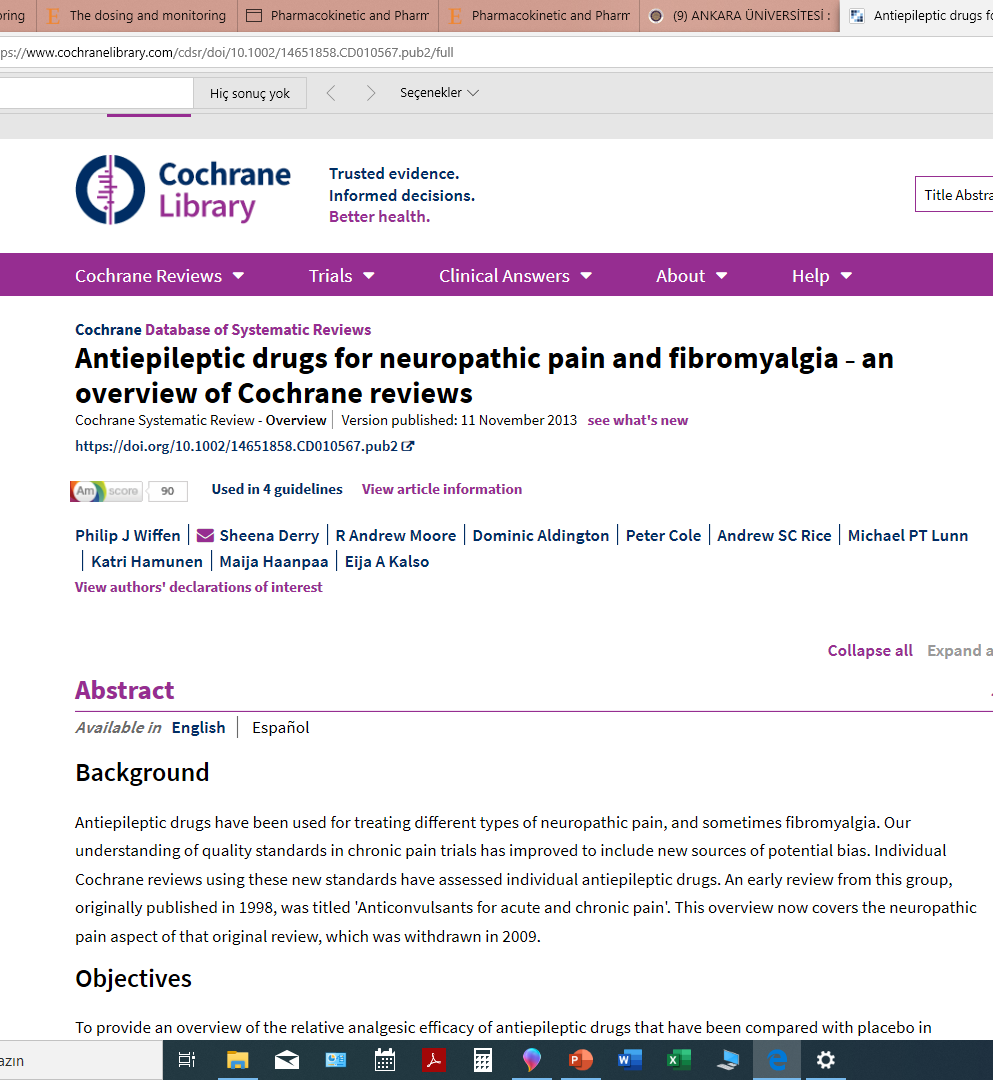 COCHRANE SAYS..
For gabapentin (600 mg 3 times a day) and pregabalin [50 (100) mg 3 times a day]  only we found reasonably good second tier evidence for efficacy in painful diabetic neuropathy and postherpetic neuralgia. 
In addition, for pregabalin, we found evidence of efficacy in central neuropathic pain and fibromyalgia.
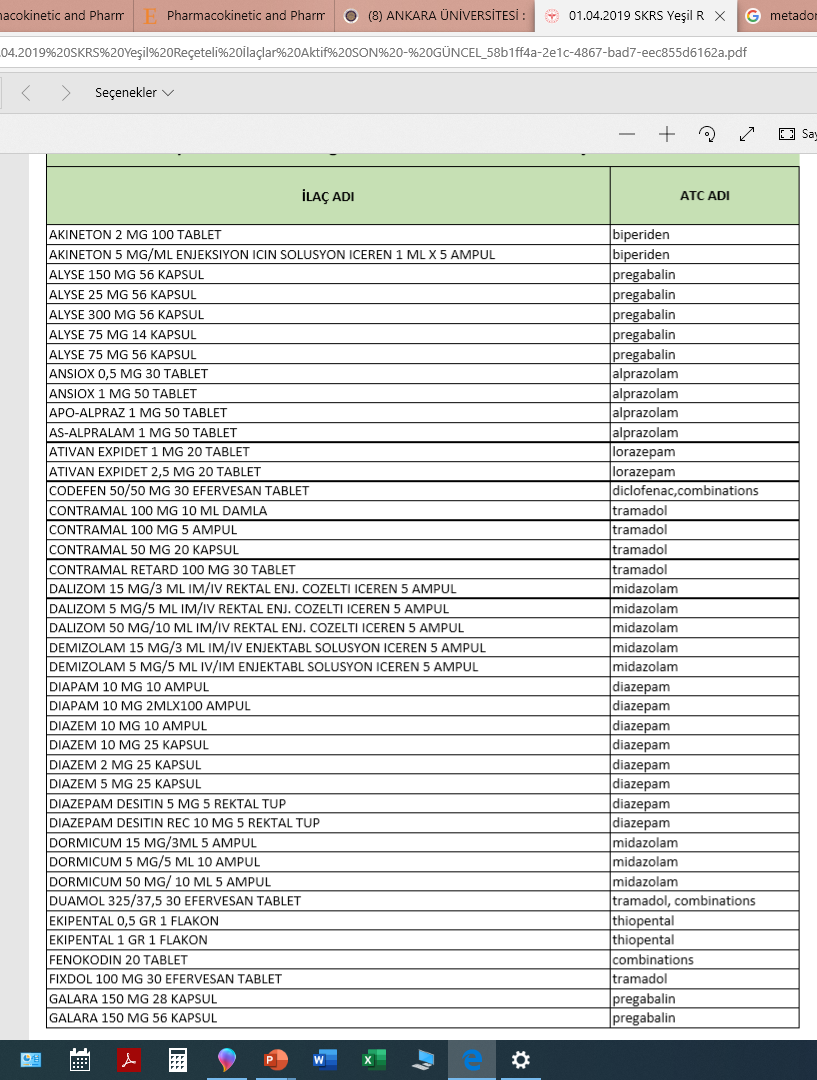 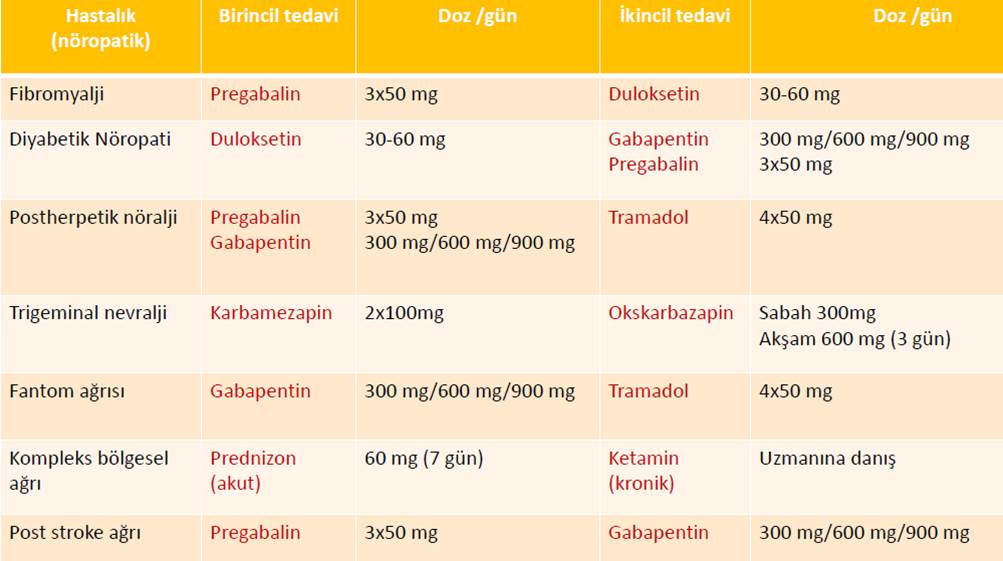 > 40 years, we know that TCA are analgesic 
 TCAs have been used since 1940 for neuropathic pain, fibromyalgia
Duloxetine indicated for diabetic neuropathy
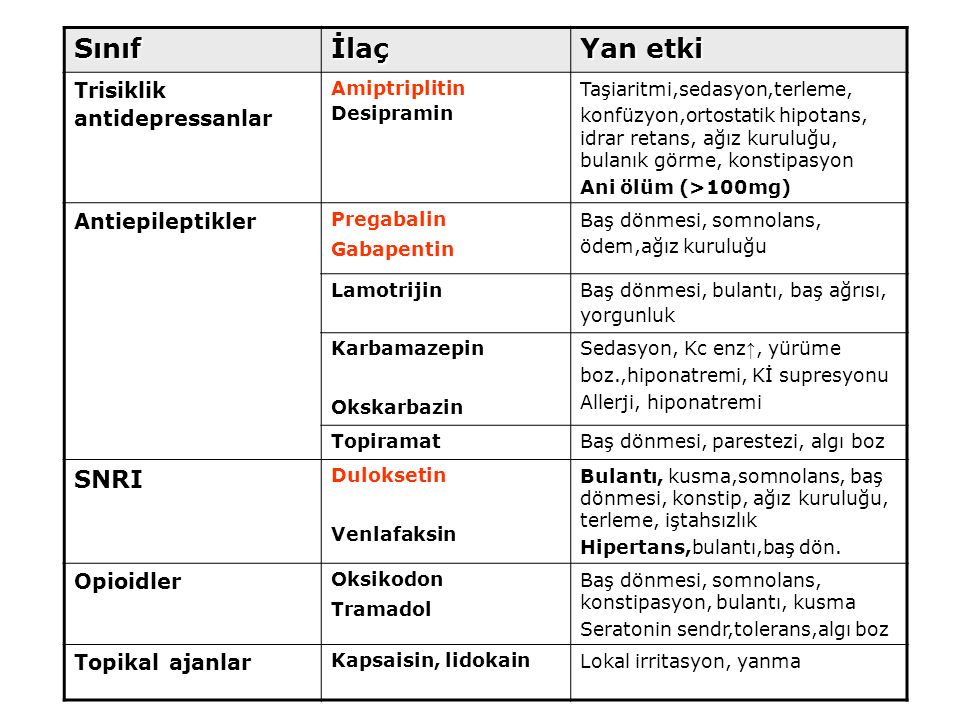 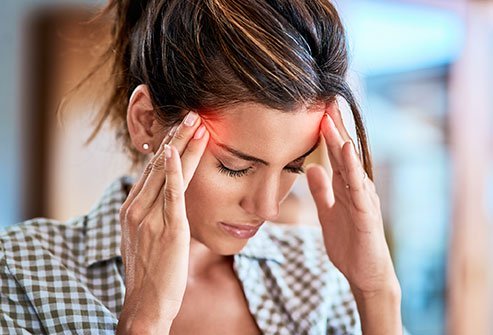 Pathophysiology
neurovascular disorder that involves 
dilation and inflammation of intracranial 
blood vessels
 
 platelets release 5-HT


 CGRP (calcitonin gene-related peptide) 
and Substance P  

Headache generation begins with neural
events that trigger vasodilation
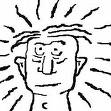 44
Acute treatment of migraine in adults
abortive (symptomatic) therapy of migraine: simple analgesics such as nonsteroidal anti-inflammatory drugs (NSAIDs) or paracetamol to triptans, antiemetics, or the less commonly used dihydroergotamine
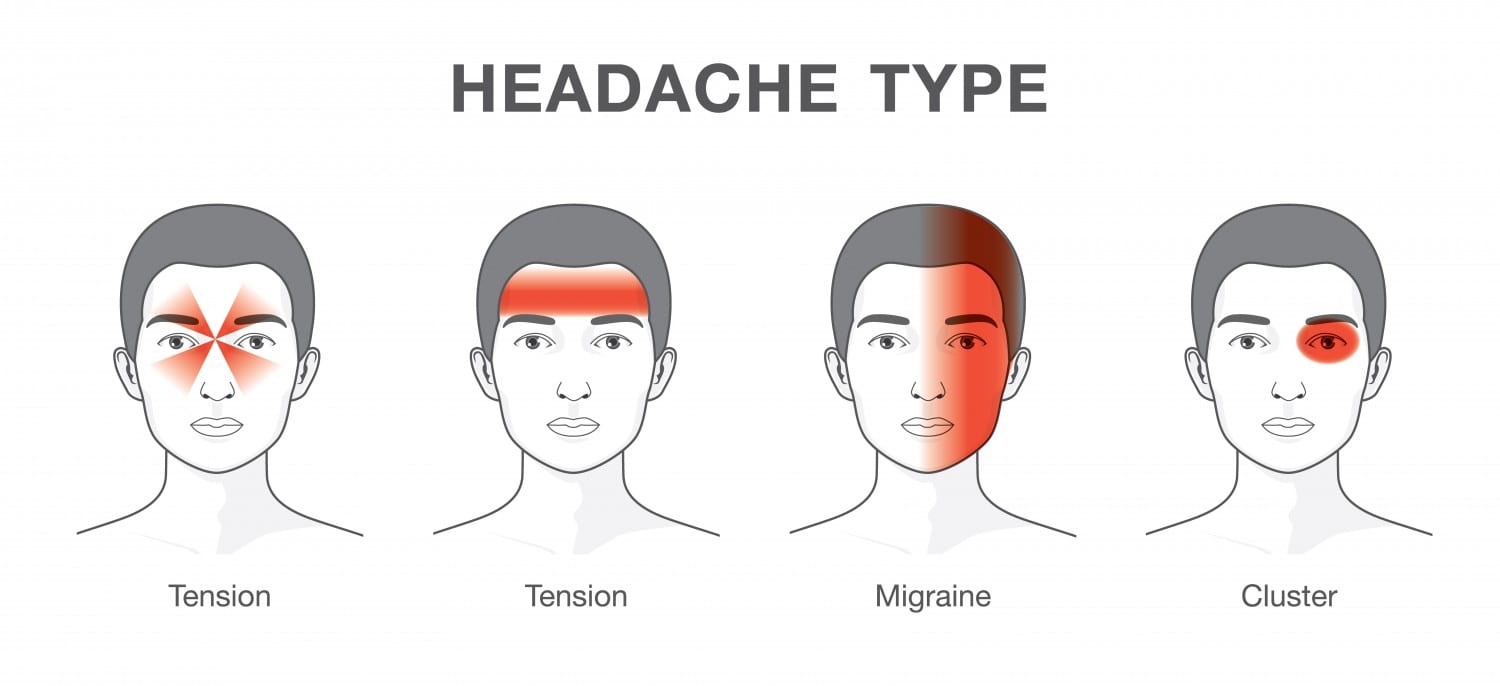 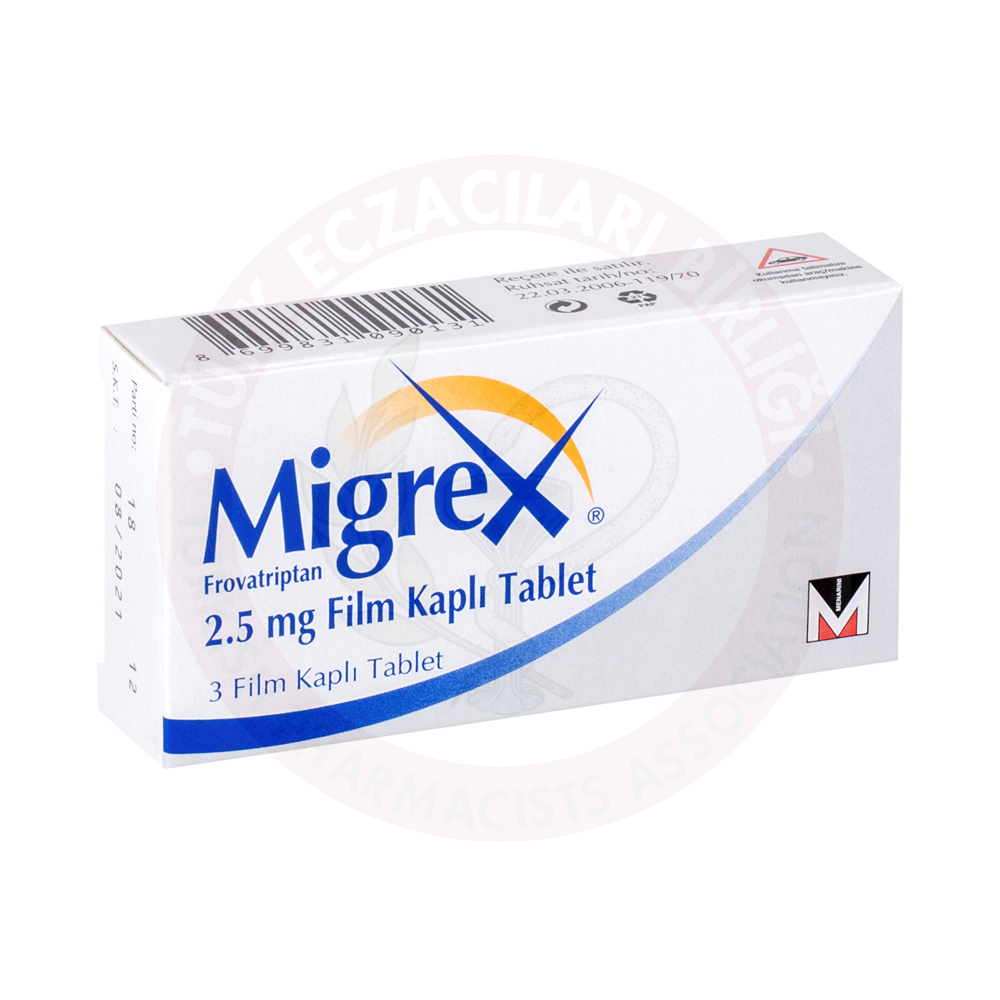 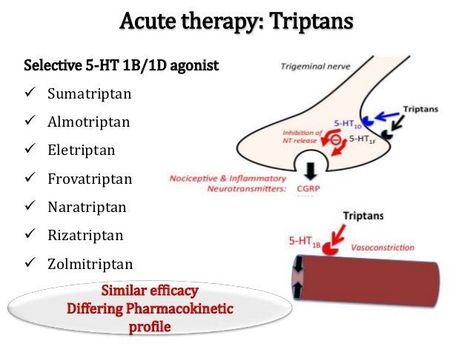 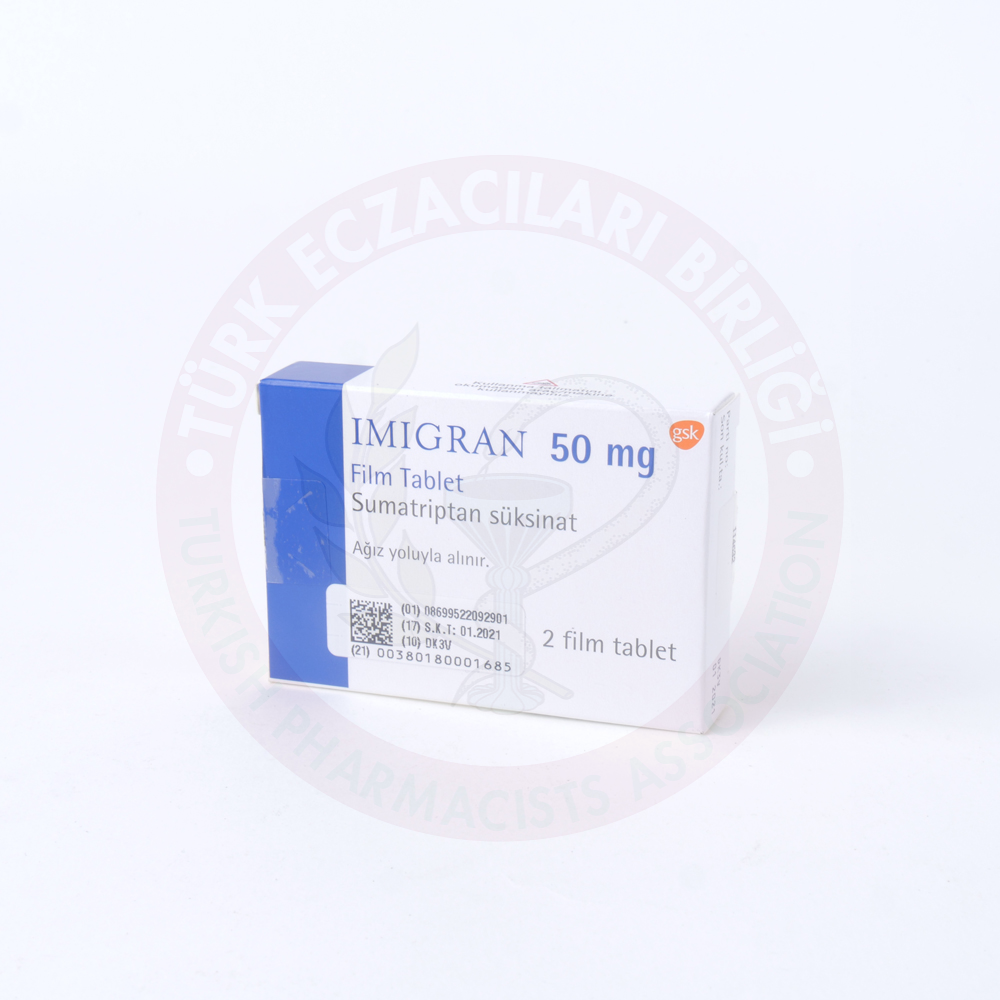 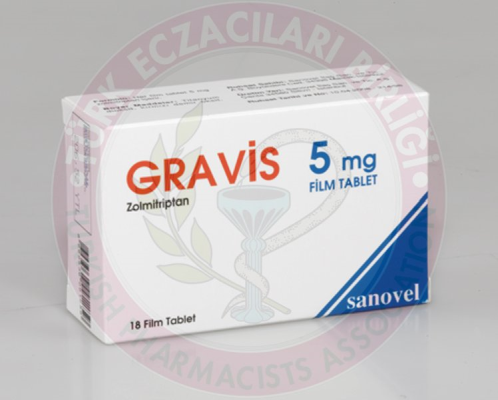 β-Blockers: propranolol (preventive)

Ca channel blockers (preventive): 
flunarizin (SIBELIUM®) 

TCA and SSRI: amitriptyline, 
fluoxetin

Some antiepileptics: 
divalproex, topiramate